Bezpečnost v Kroměříži
ČR je 11. nejbezpečnější země světa (index 88 ze 100 bodů)
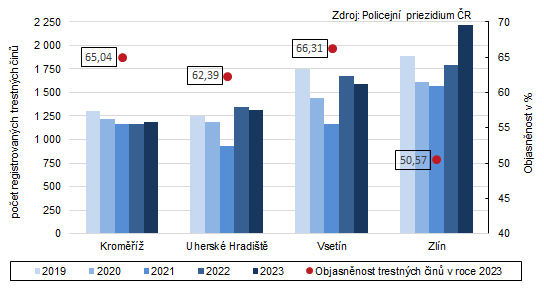 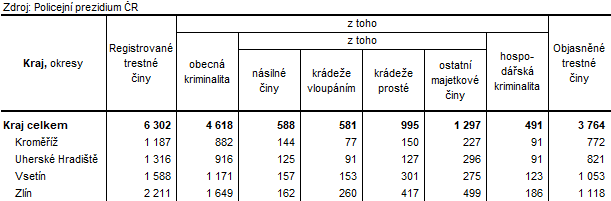 Od 1. 1. 2025 do 30. 4. 2025
V Kroměříži se stalo 1242 protiprávních činů
Uherské Hradiště 1016
Vsetín 951
Zdroj: Policie ČR Mapa kriminality
Struktura protiprávního jednání v Kroměříži
Násilná			17
Krádeže vloupáním	12
Krádeže 			22
Podvody 			19
Jiná majetková 		22
Obecně nebezpečná 	6
Dopravní nehody 	1
Toxikománie		4
Přestupky 			1139
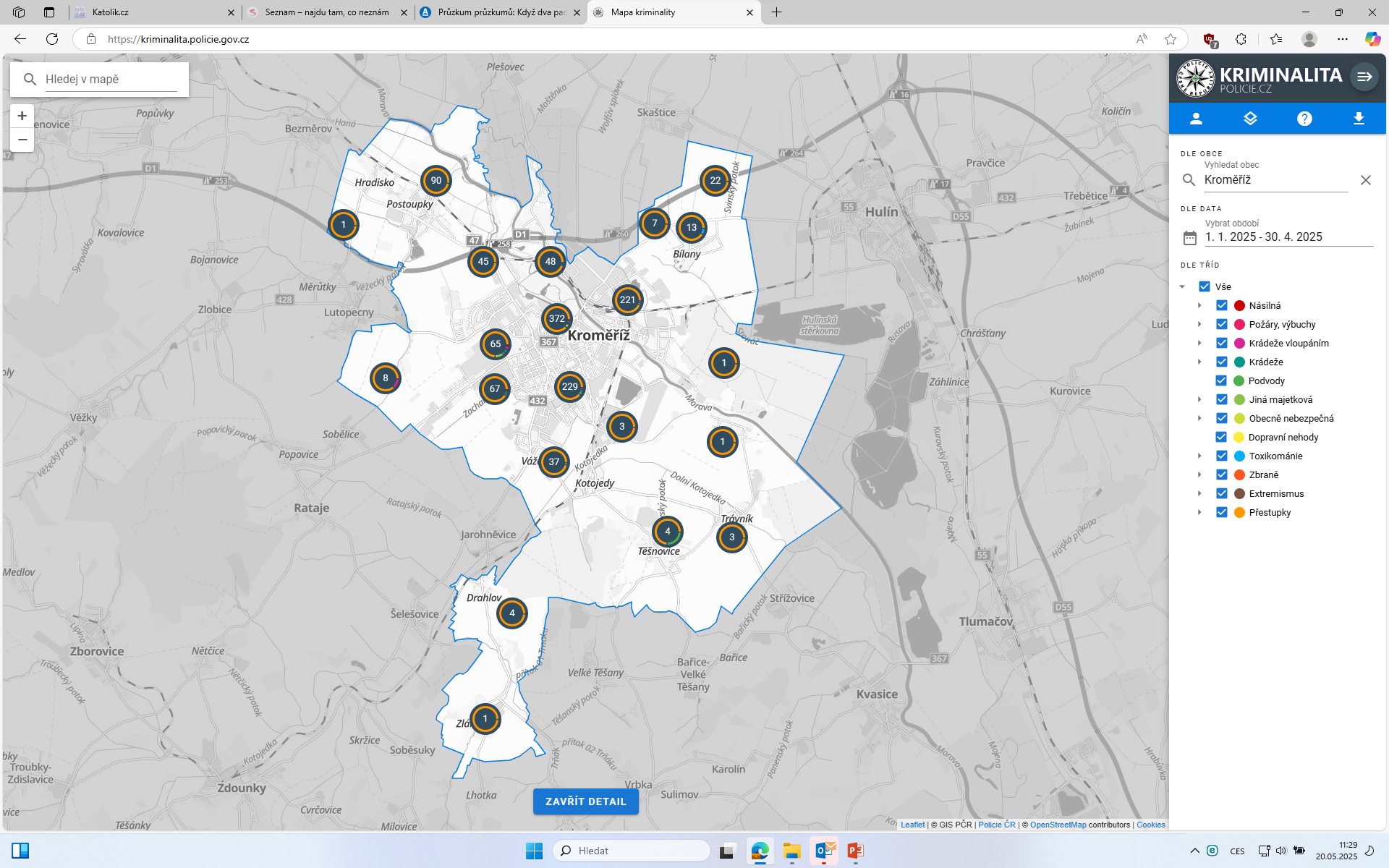 Represivní přístup
Policie ČR a Městská policie Kroměříž
Opatření
Rozšiřování kamerového systému

Kontroly podezřelých osob

Výjezdy na ohlášení občanů

Preventivní kontrolní činnost
Preventivní přístup
Opatření
Stravenka
Sociální práce
Multidisciplinární tým
Rozšiřování sociálních služeb
Terénní práce
Nízkoprahový přístup
Organizace
Městský úřad Kroměříž – Odbor sociálních věcí a zdravotnictví

Charita Kroměříž – Sociální poradna, Azylový dům pro ženy, Kontaktní centrum pro uživatele drog

Charita Otrokovice – Terénní program pro osoby bez přístřeší v Kroměříži

Astras – Azylový dům pro muže, Nízkoprahové denní centrum, Nocležna

Společnost Podané ruce - Nízkoprahové zařízení pro děti a mládež
Stravenka
Cesta z ulice

Spolupráce subjektů

Systematická pomoc

Snaha o snížení nesystémové pomoci
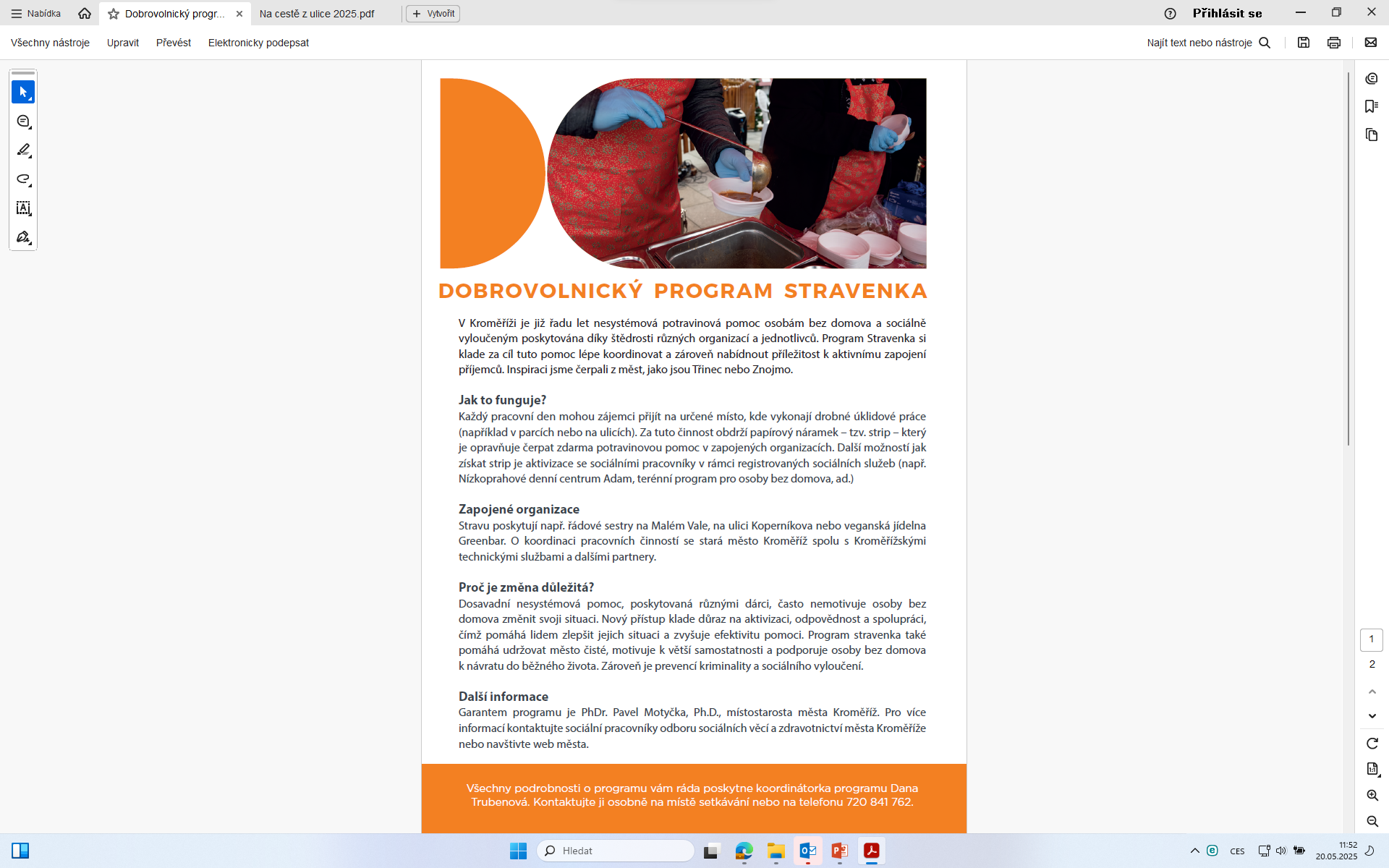 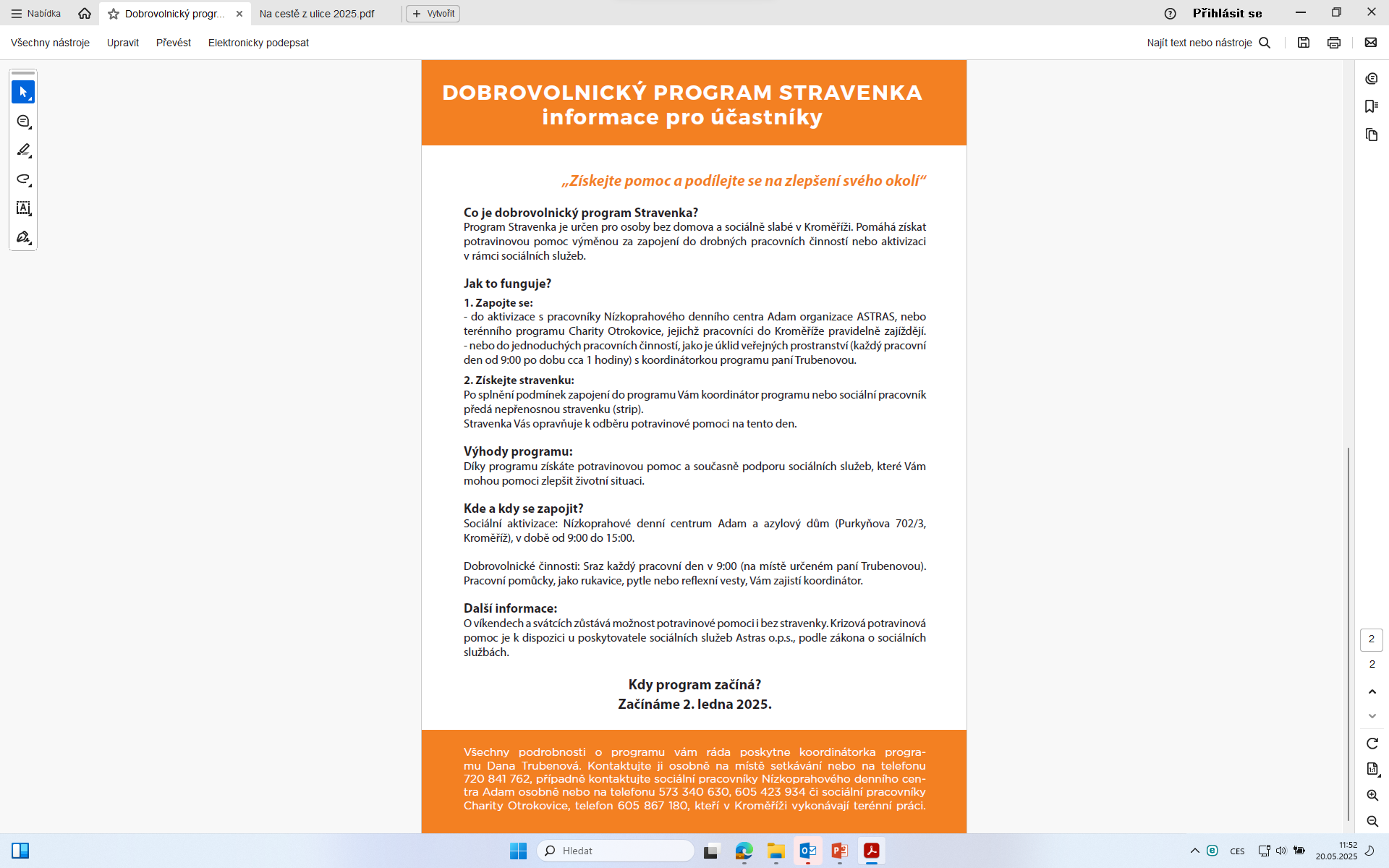 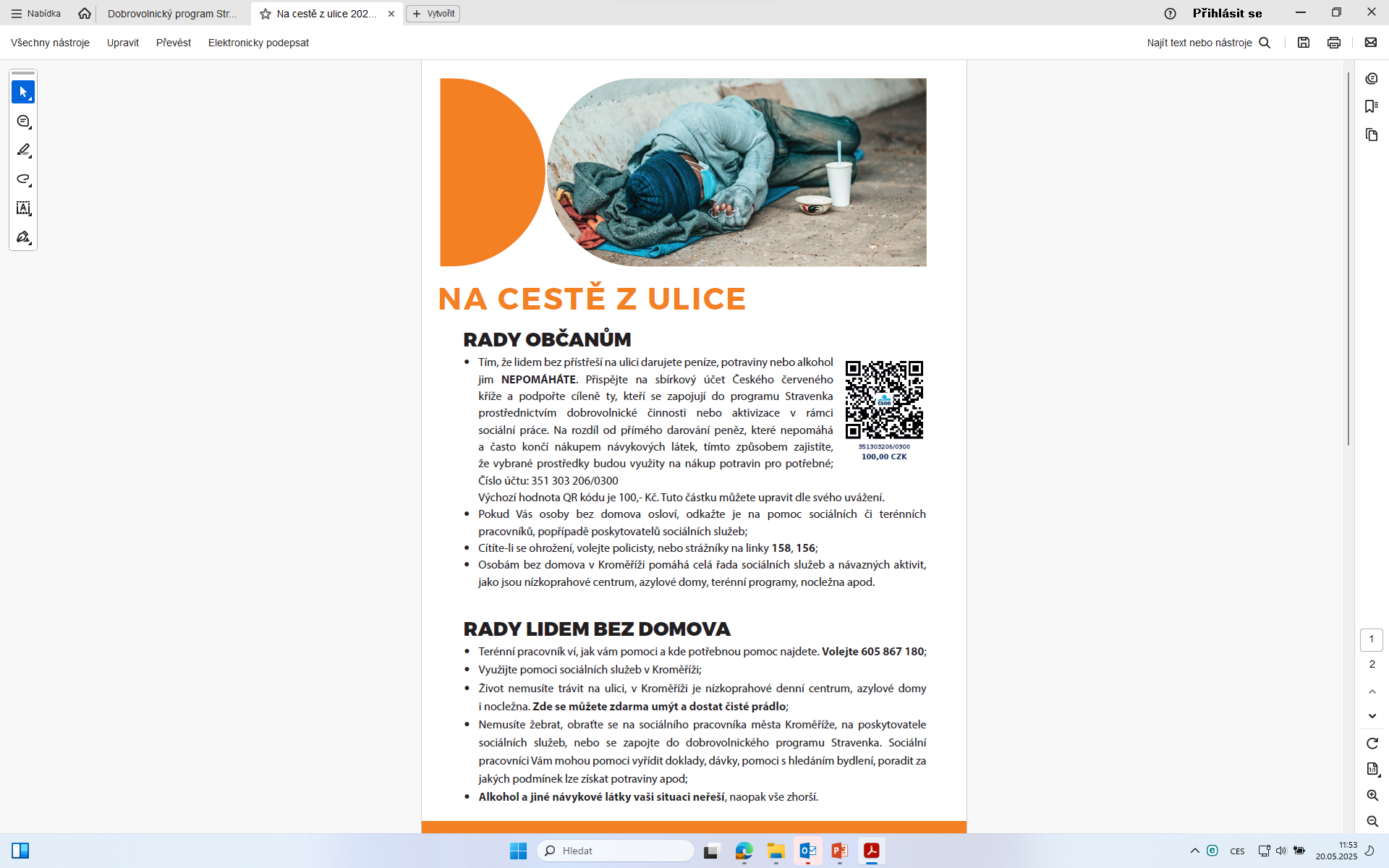 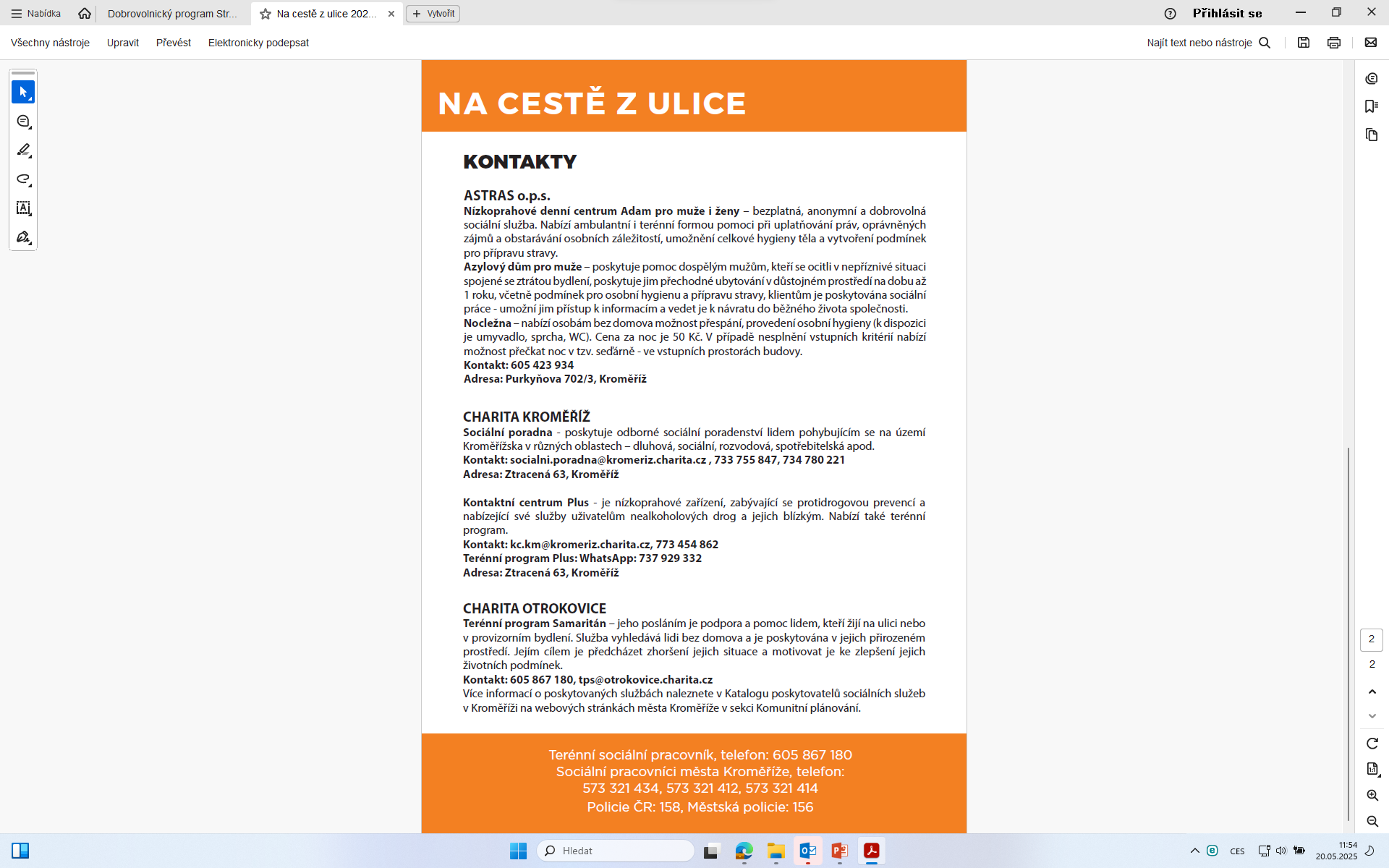 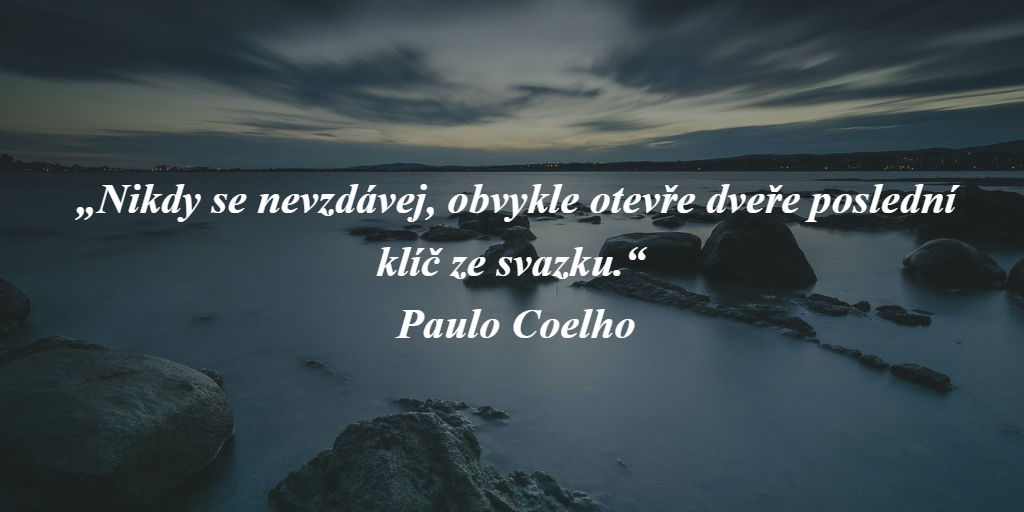